Занятие для детей подготовительной группытема: «Мой край- Кубань моя родная»
Ст. воспитатель МБДОУ д/с №16
Ладун Е.В.
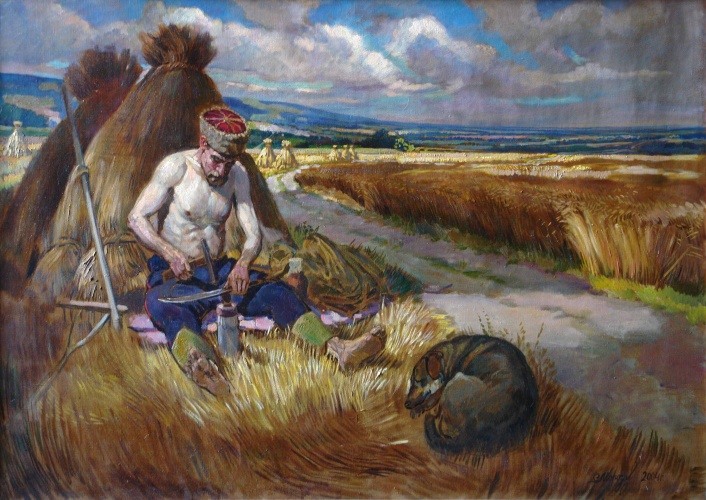 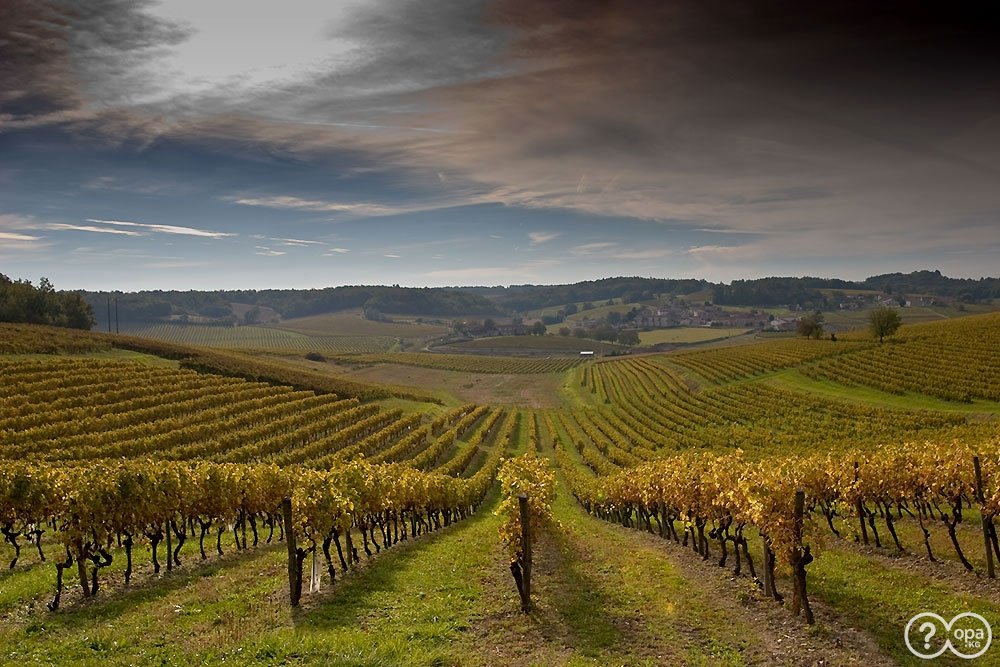 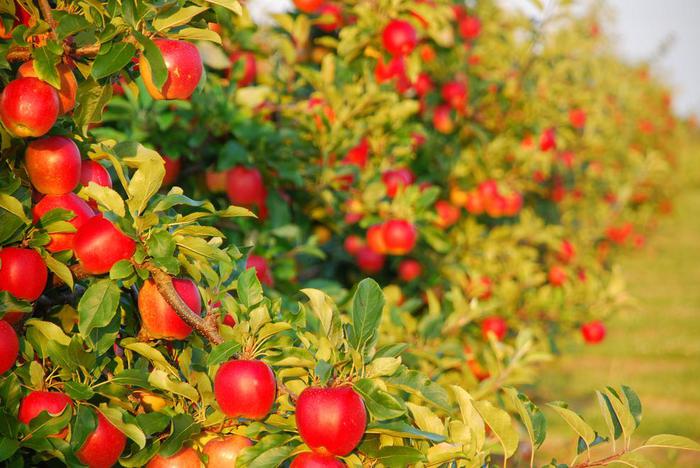 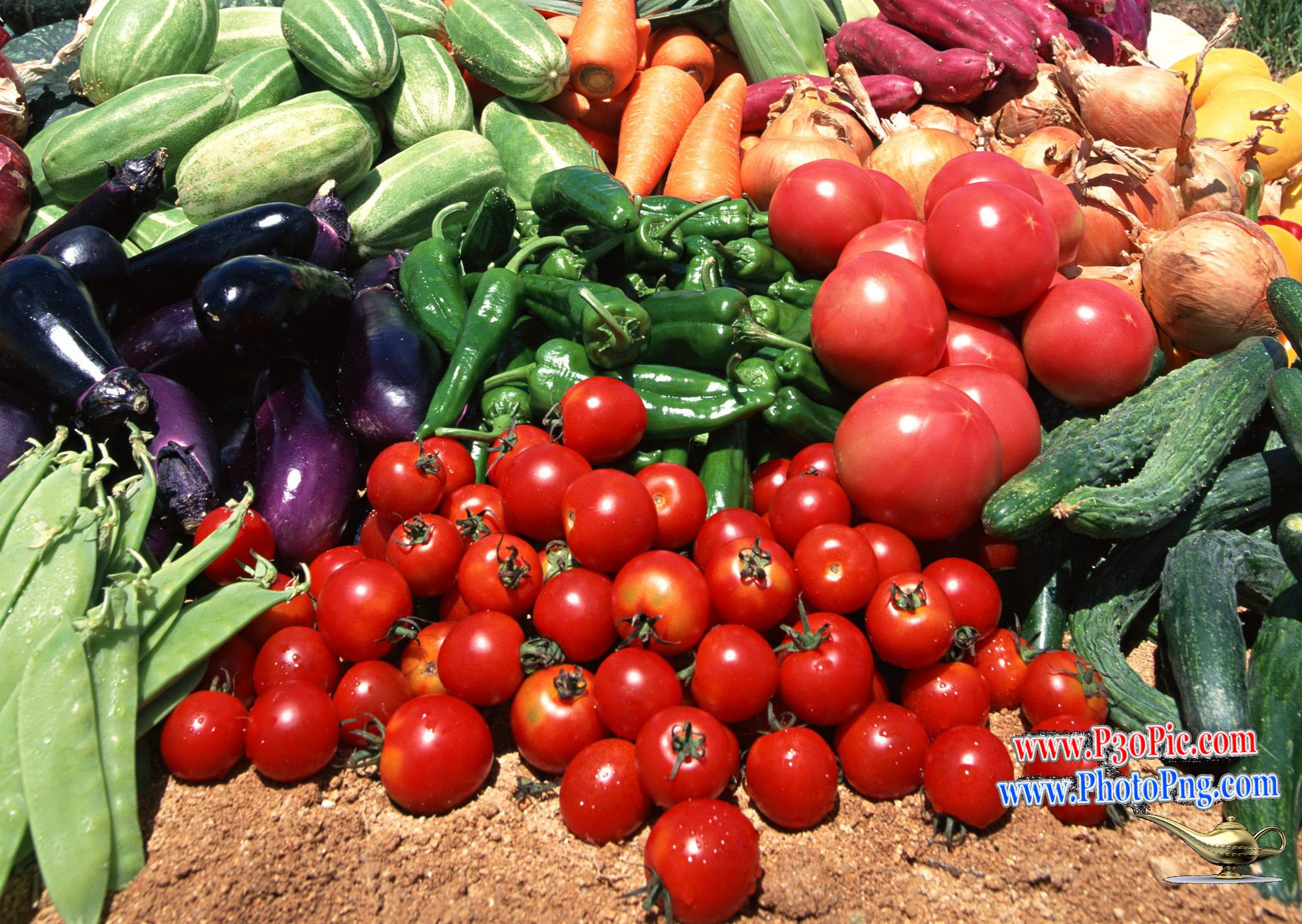 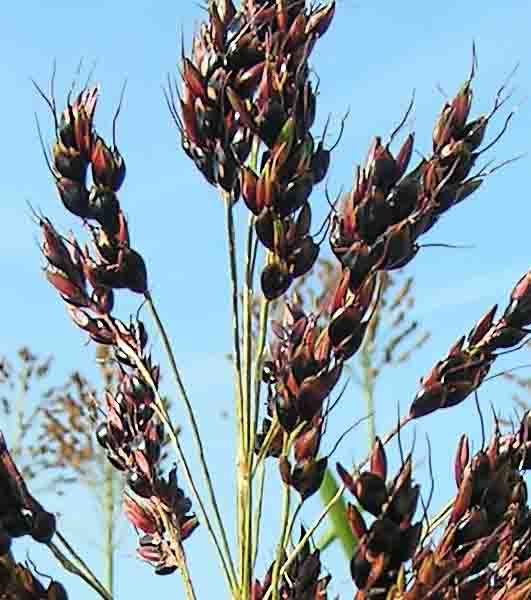 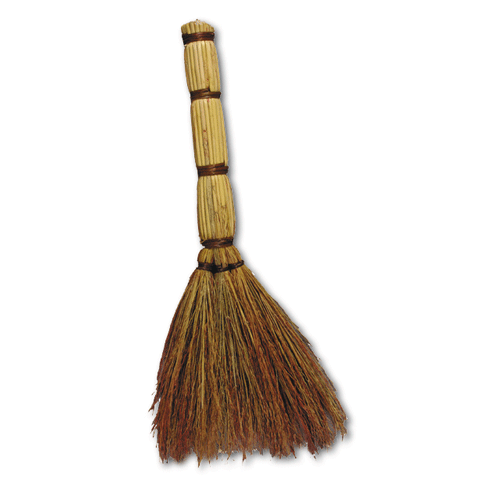 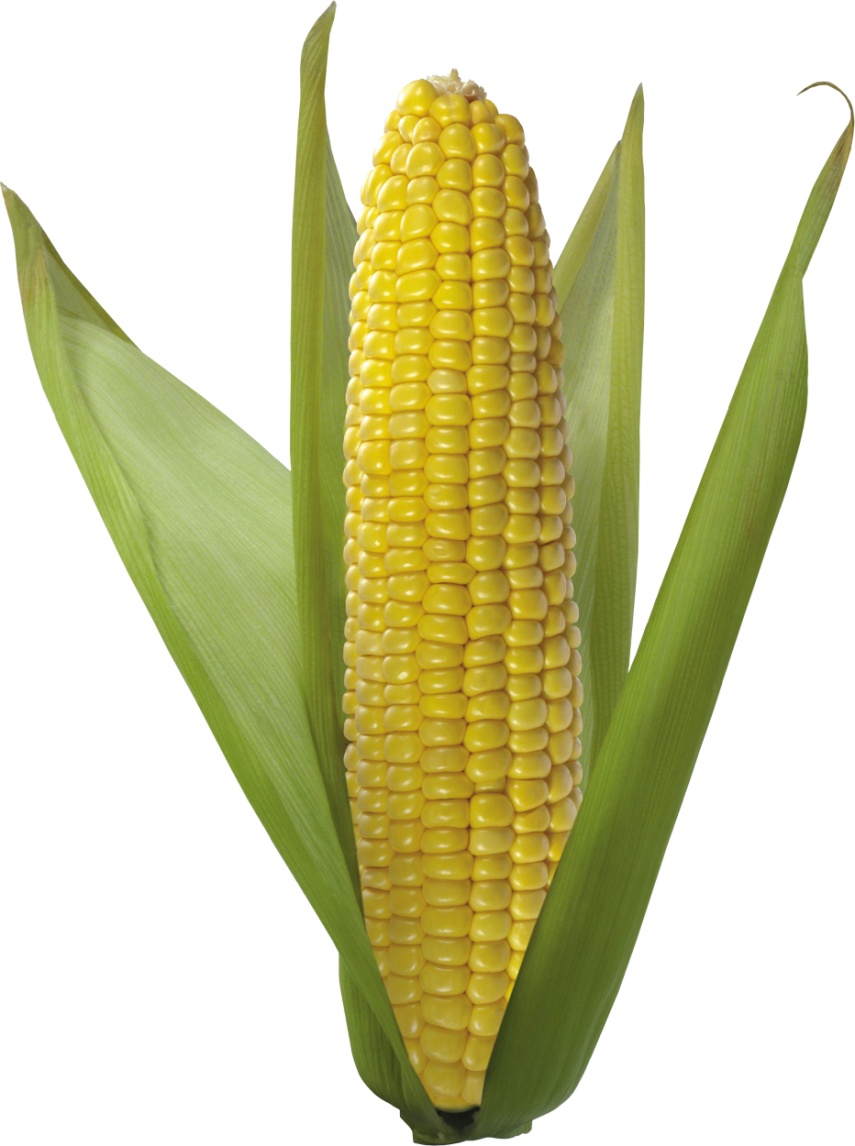 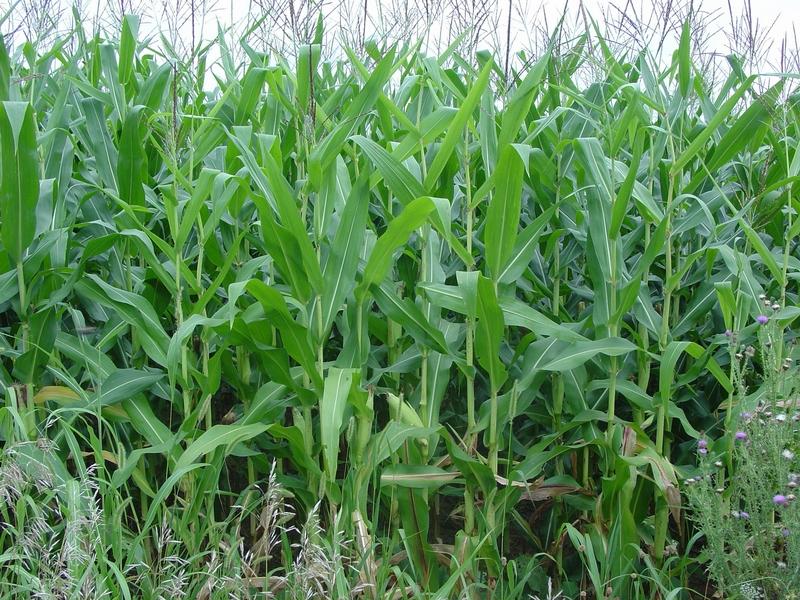 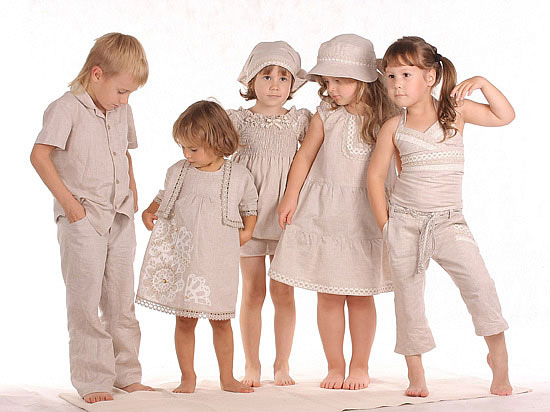 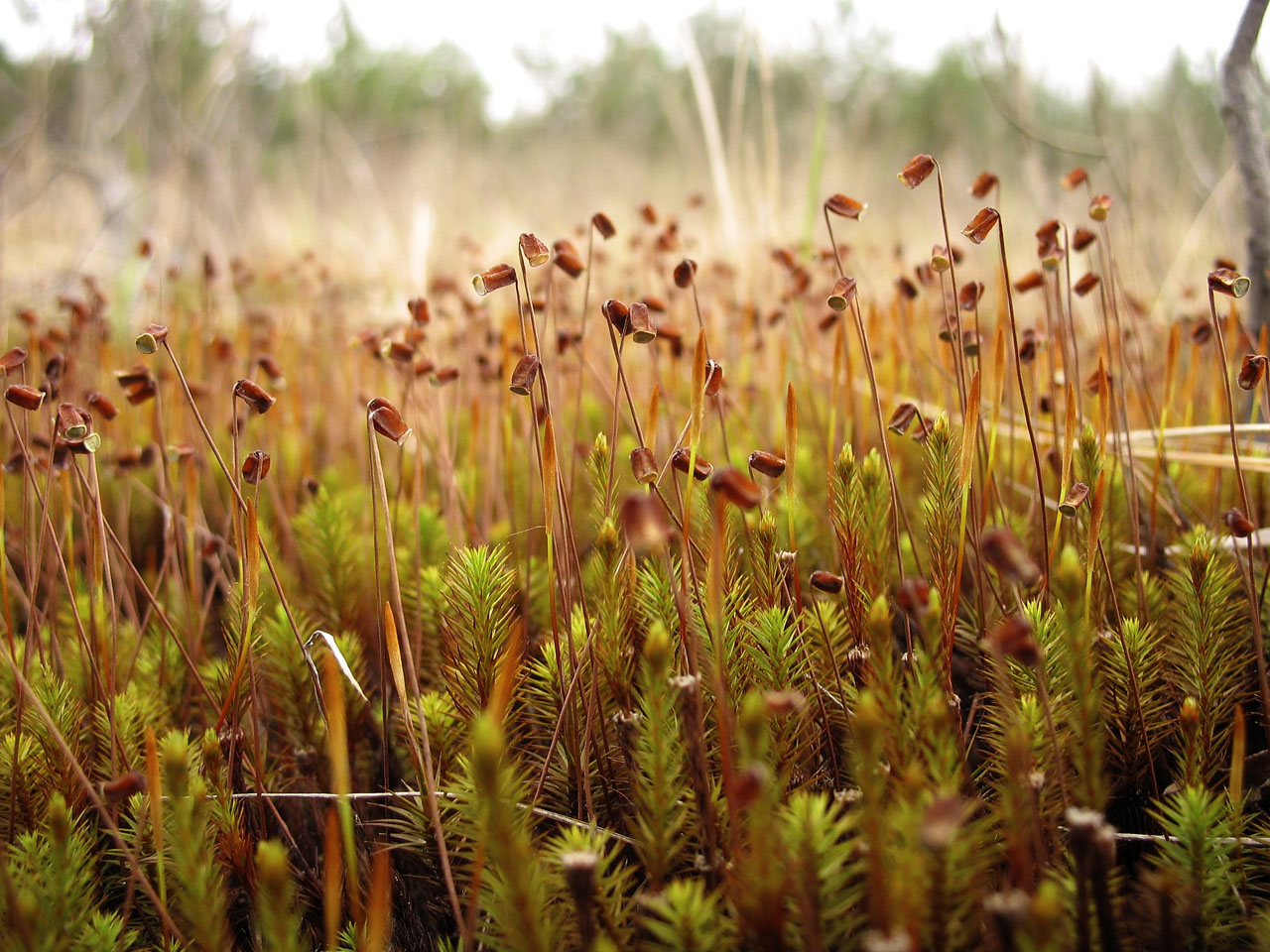 ЛЕН
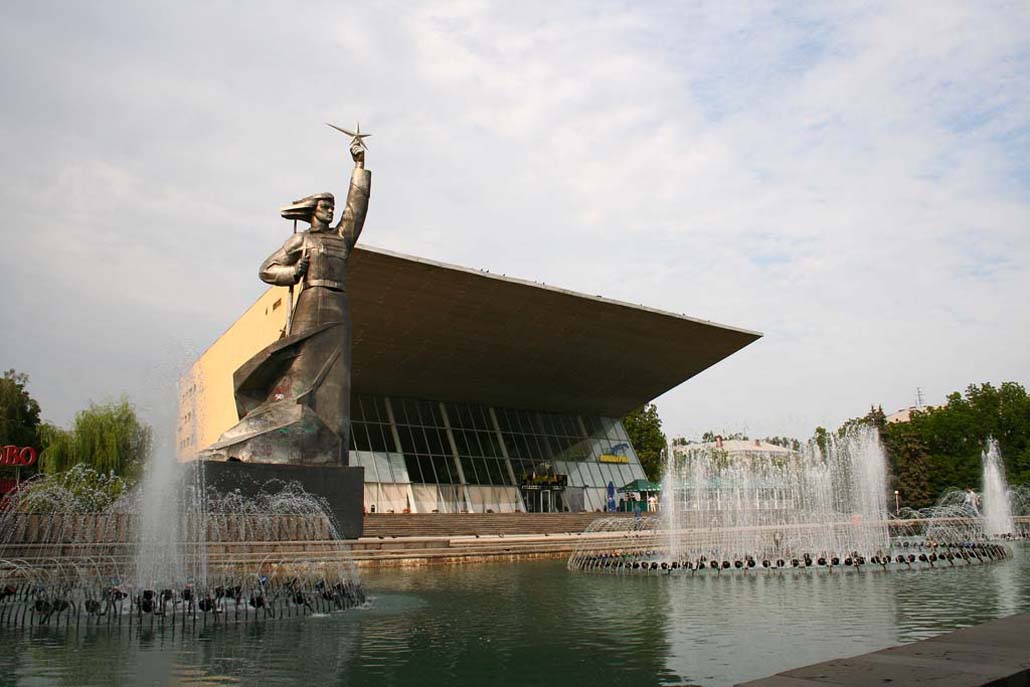